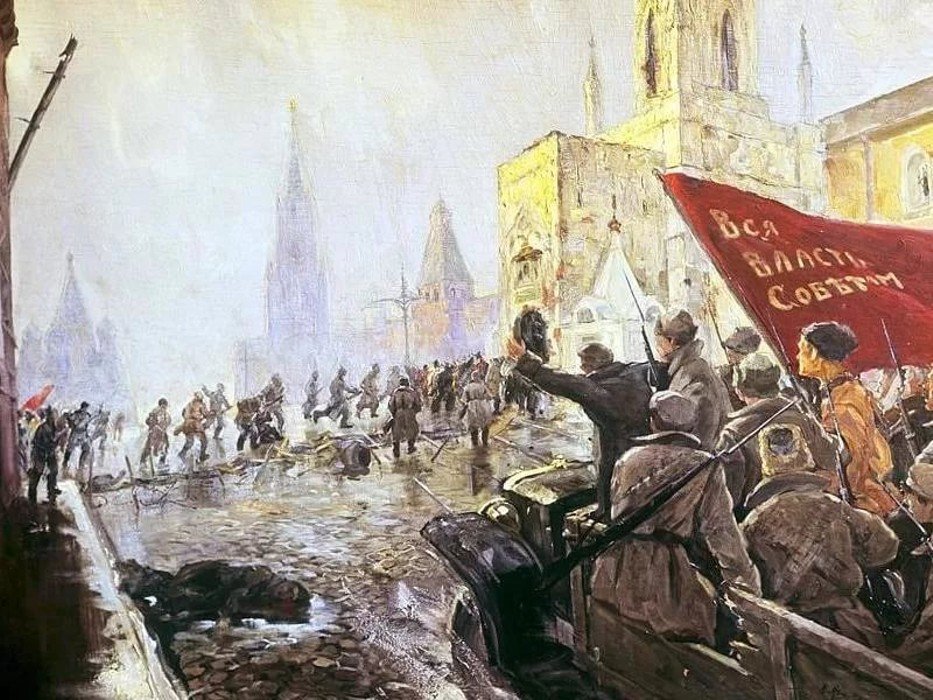 Судьба человека 
в эпоху потрясений
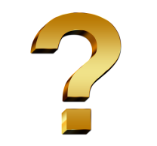 Что такое стратификация?
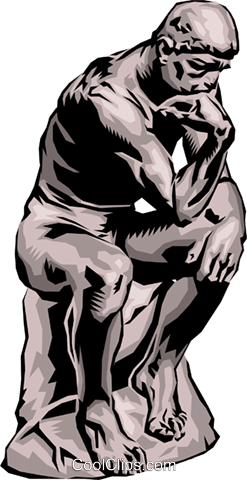 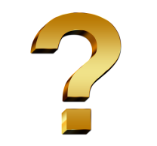 Какие страты существовали в Российской империи?
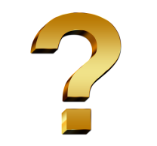 Вспомните первые декреты большевиков. Какой из них касается сегодняшней темы?
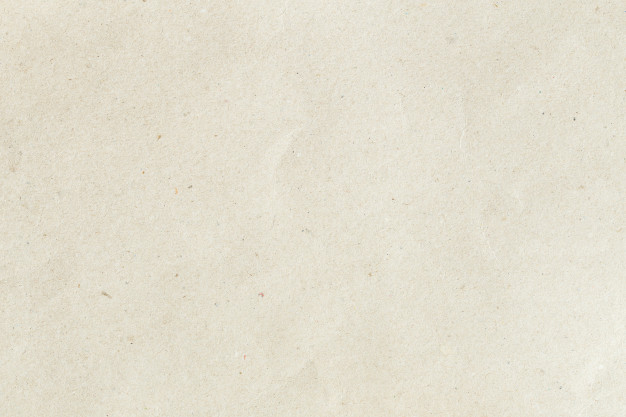 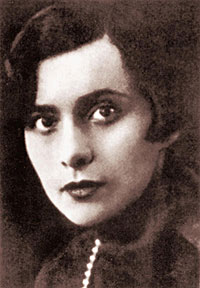 «Ледяная, темная, тяжкая зима. По вечерам неосвещенные улицы пустеют. Тюрьмы переполнены новыми пленниками, которым вчера еще все рукоплескали. Больше нет связи! Город отрезан не только от мира, но и от самой России».
Нина Берберова
русская писательница, поэтесса
План урока
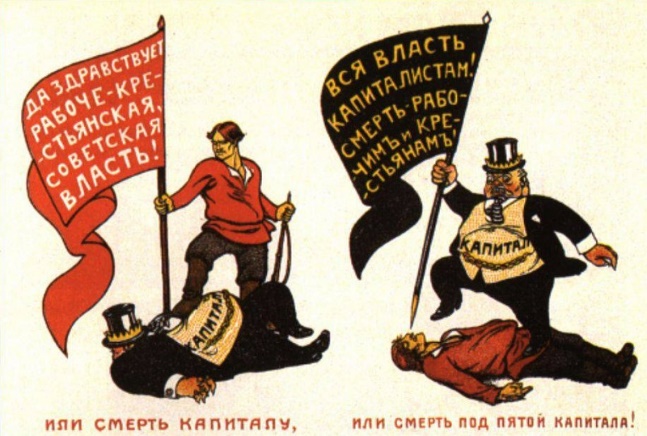 I. Формирование нового общества
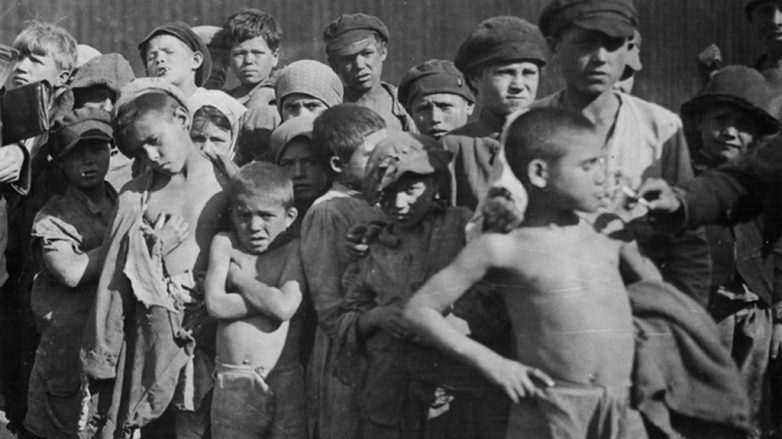 II. Роль семьи в новом обществе
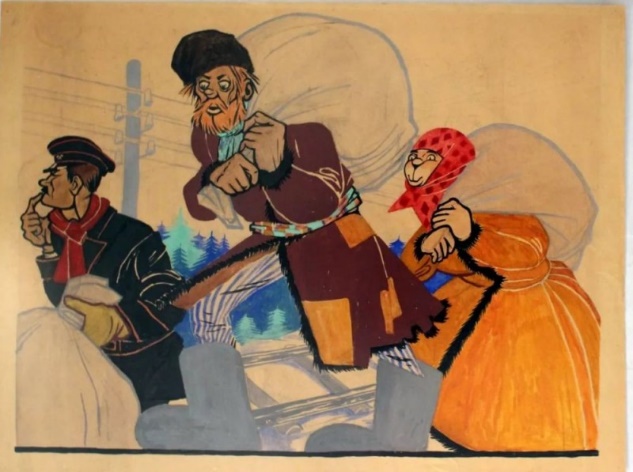 III. Деградация городской жизни
Формирование нового общества
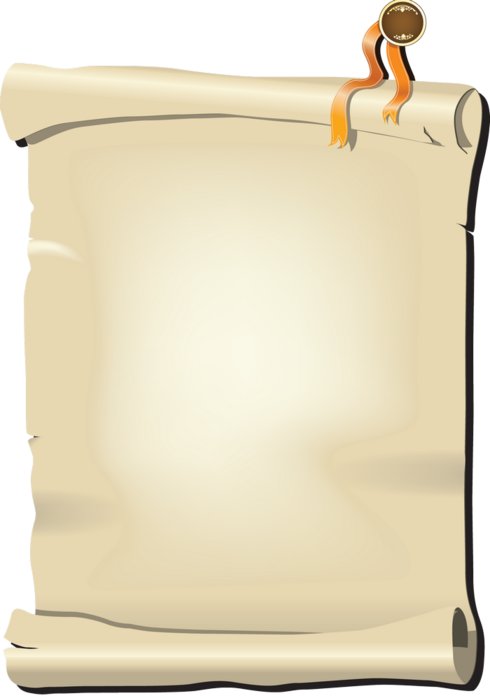 Декрет об уничтожении сословий…
1. Все существовавшие … сословия, … сословные привилегии и ограничения, … упраздняются.
Сословия
Классы
Какая судьба ждала прежние привилегированные сословия?
В городах! Деревню в первые годы мало затронули
Формирование нового общества
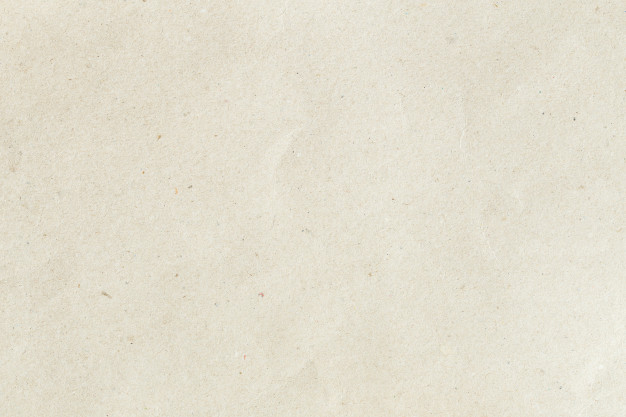 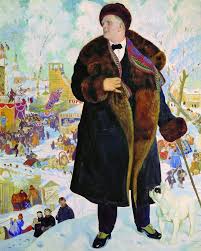 «У меня, как и у многих горемычных русских «граждан», отняли всё, что можно было и чего так или иначе нельзя было припрятать. Отняли дом, вклады в банк, автомобиль. И меня, сколько могли, грабили по мандатам и без мандатов, обыскивали и третировали «буржуем». Если мне, Шаляпину, приходилось это переносить, что же переносил русский обыватель без связей, без протекции, без личного престижа?»
Портрет Ф. И. Шаляпина 
картина кисти Б. Кустодиева
О представителях каких социальных групп говорится в приведенном отрывке?
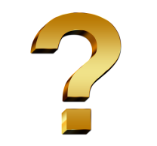 Формирование нового общества
Лишены:
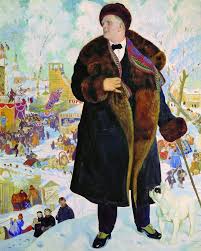 Избирательных прав
Государственного обеспечения в виде продовольственных карточек
Пособий
Лишенцы
Прибегающие к наемному труду, рантье,  частные торговцы, священнослужители и монахи, служащие и агенты полиции, душевнобольные, осужденные
Портрет Ф. И. Шаляпина 
картина кисти Б. Кустодиева
Формирование нового общества
Высылка за границу деятелей науки и культуры в 1922-1923 гг. в рамках борьбы с инакомыслием
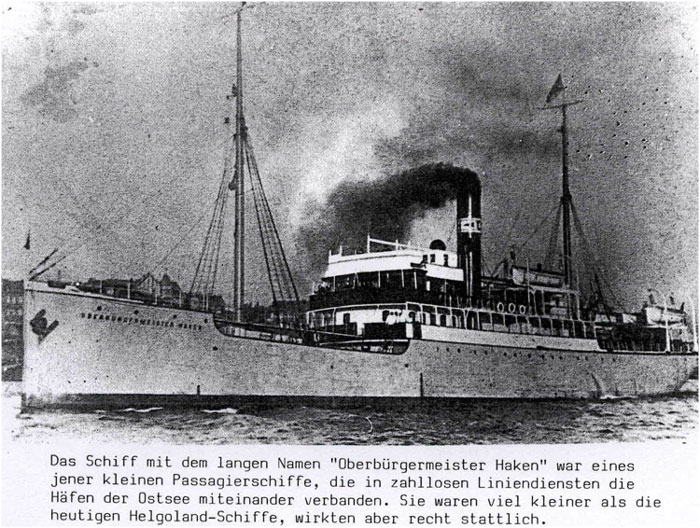 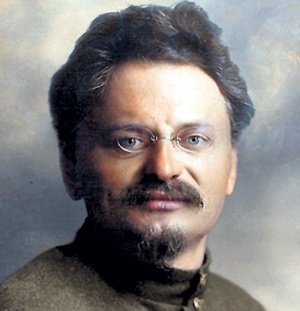 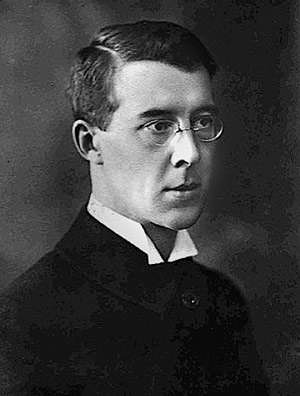 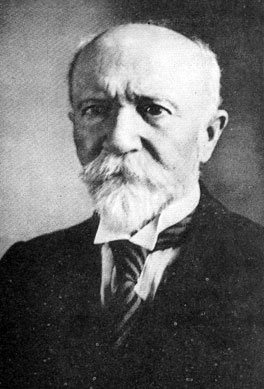 Уезжают бердяевы, лосские,
Бесполезные для страны:
Ни историки, ни философы
Революции не нужны…
А. Городницкий,
 «Последний пароход»,
«Oberbürgermeister Haken»
Философский пароход
Разрешалось взять с собой:
двое кальсон, 
две пары носков, 
пиджак, 
брюки, 
пальто, 
шляпу и 
две пары обуви на человека
П.А. Сорокин - социолог и культуролог. Один из основоположников теорий социальной стратификации и социальной мобильности
Н.О. Лосский - русский мыслитель и философ, один из основателей направления интуитивизма в философии.
«Мы этих людей выслали потому, что расстрелять их не было повода, а терпеть было невозможно»
[Speaker Notes: «Это стало теперь легендою —Год далёкий двадцать второй,Уплывает интеллигенция,Покидая советский строй.Уезжают бердяевы, лосские,Бесполезные для страны:Ни историки, ни философыРеволюции не нужны…»]
Формирование нового общества
Дело «Петроградской боевой организации В. Н. Таганцева» (ПБО) 1921 г.
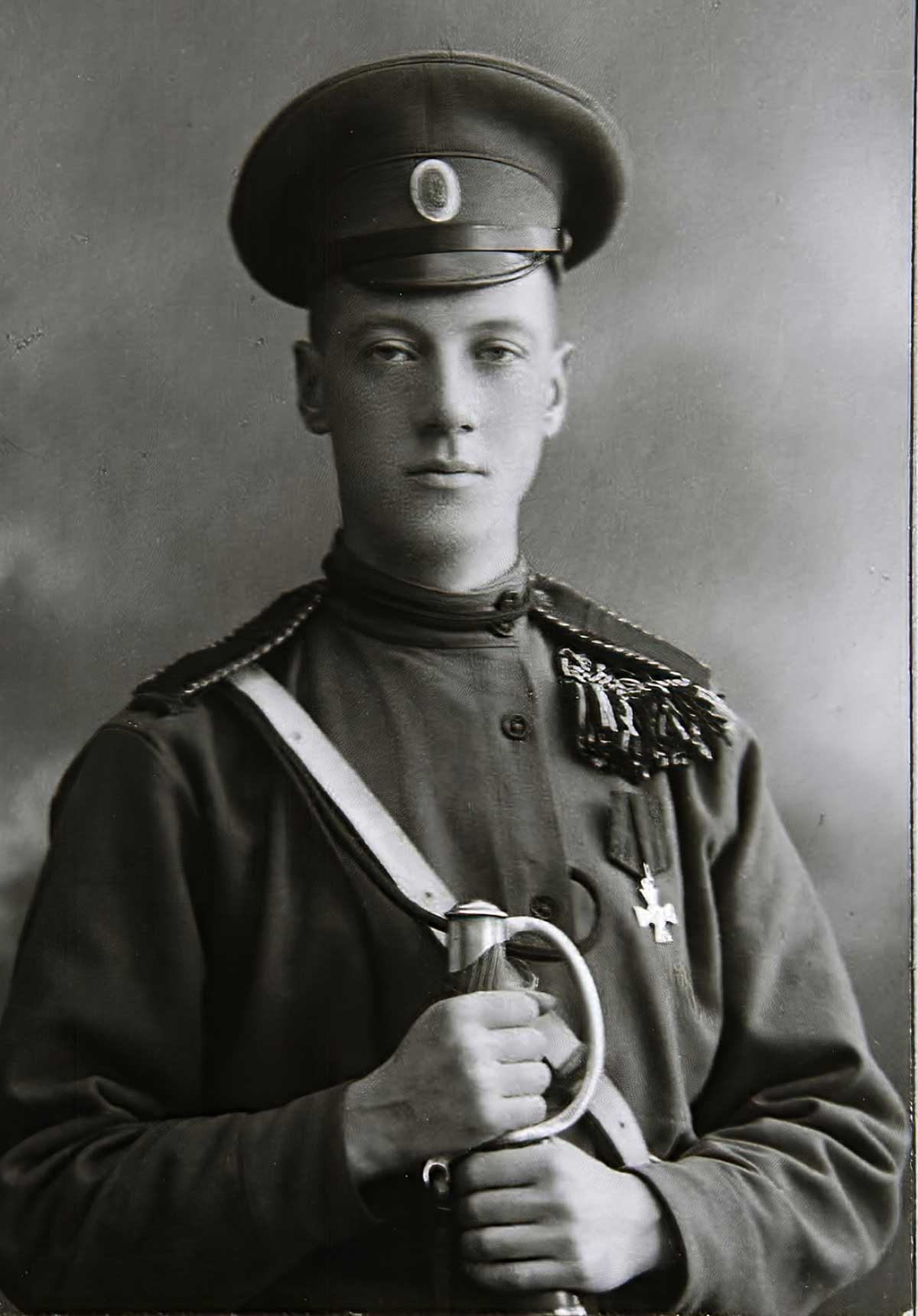 Расстреляно 103 человека
В том числе поэт Н. Гумилев
Формирование нового общества
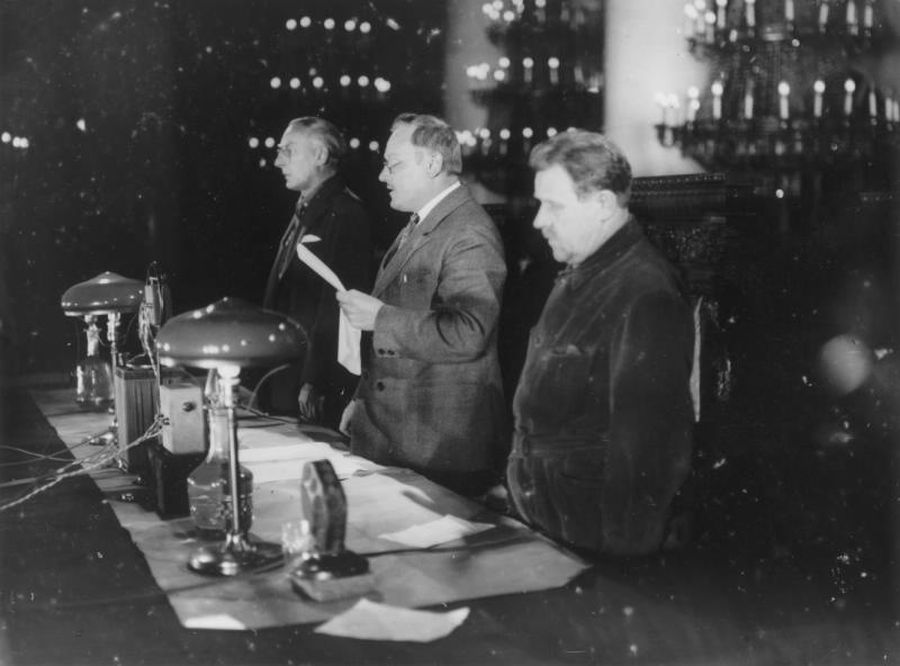 Партийные и военные руководители,
представители правоохранительных органов
Номенклатура
Льготы:
обеспечение жильем
получение пайков
пользование транспортом
Роль семьи в новом обществе
Какой документ, принятый большевиками уравнял в правах мужчин и женщин?
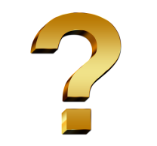 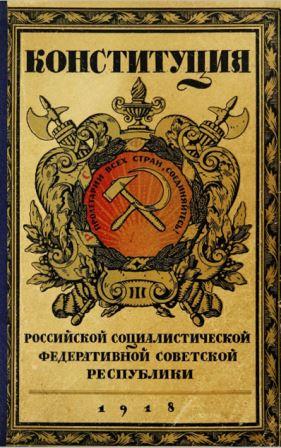 Декрет о равной оплате за равный труд
Декрет об охране материнства и детства
Роль семьи в новом обществе
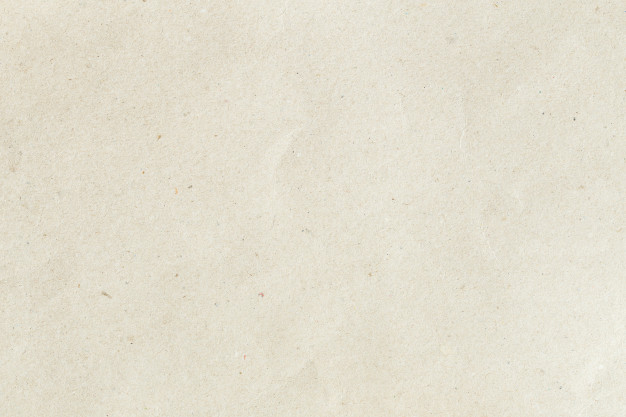 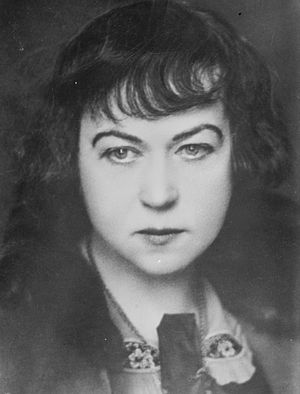 «Я хотела быть свободной. Маленькие хозяйственные и домашние заботы заполоняли весь день, и я не могла больше писать повести и романы… Как только маленький сын засыпал, я шла в соседнюю комнату, чтобы снова взяться за книгу Ленина»
А. М. Коллонтай
Нарком общественного призрения
Прочитайте отрывок из воспоминаний и предположите, какое место в обществе, по мнению А. Коллонтай, должна занимать женщина
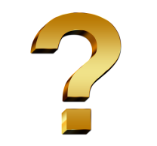 Роль семьи в новом обществе
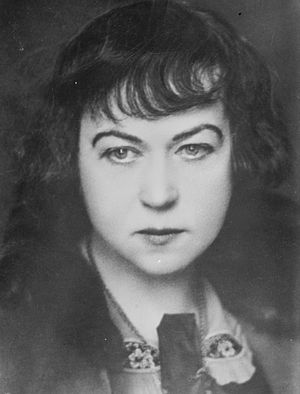 Женщина должна заниматься общественно полезным трудом, а не семейным бытом и детьми
Планы:
Создание общественных столовых, прачечных, молочных кухонь, интернатов и детских домов
А. М. Коллонтай
Нарком общественного призрения
Разделяете ли вы идеи А.М. Коллонтай?
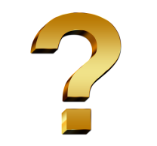 Как вы думаете, была ли возможность у большевиков реализовать такие идеи?
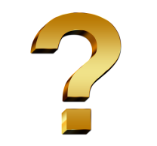 Роль семьи в новом обществе
Проблема детской беспризорности
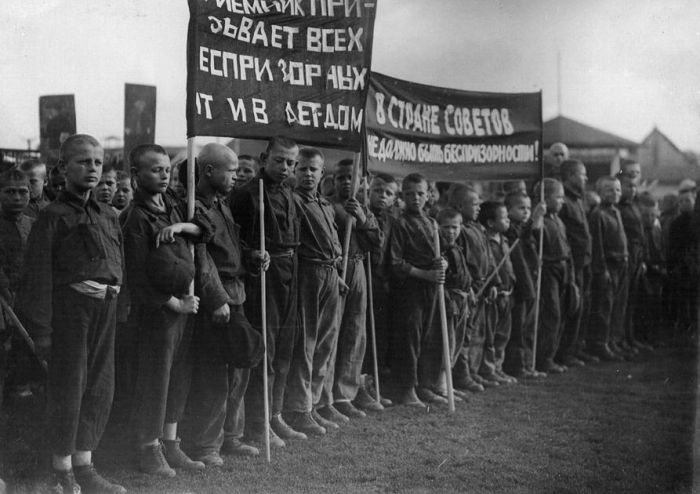 4,5 – 7 млн беспризорных
Детская комиссия ВЦИК 
(Ф.Э. Дзержинский)
Детский дома и трудовые колонии
Роль семьи в новом обществе
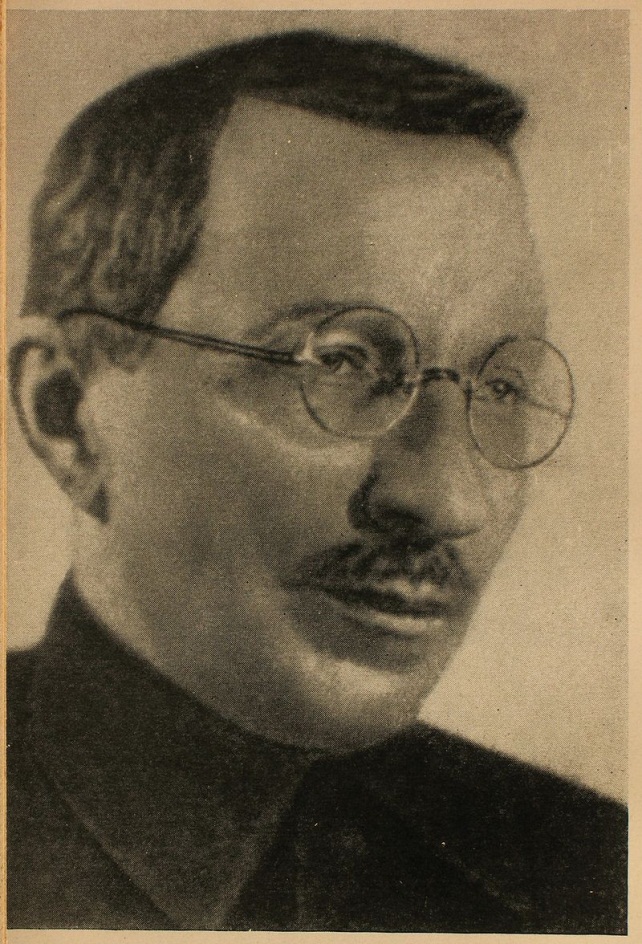 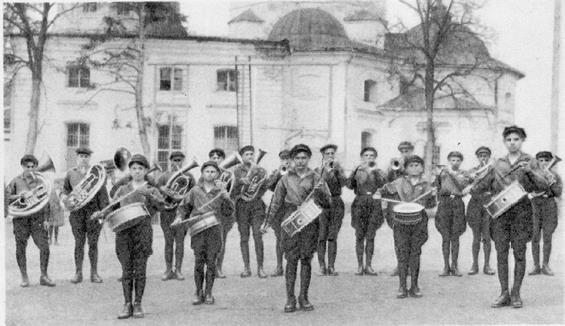 Колония имени Горького — 
трудовая колония для беспризорников и несовершеннолетних правонарушителей
А. С. Макаренко
всемирно известный воспитатель, педагог и писатель
Деградация городской жизни
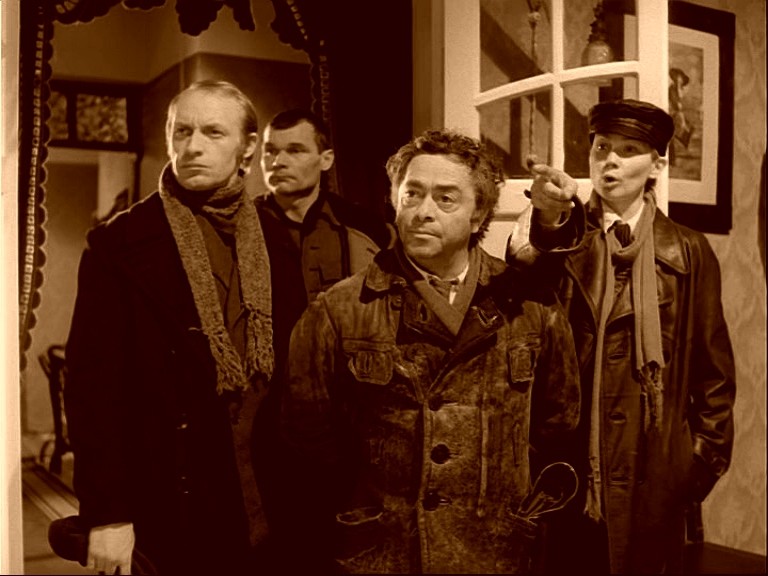 Какие изменения в быте горожан можно увидеть во фрагменте к/ф?
Деградация городской жизни
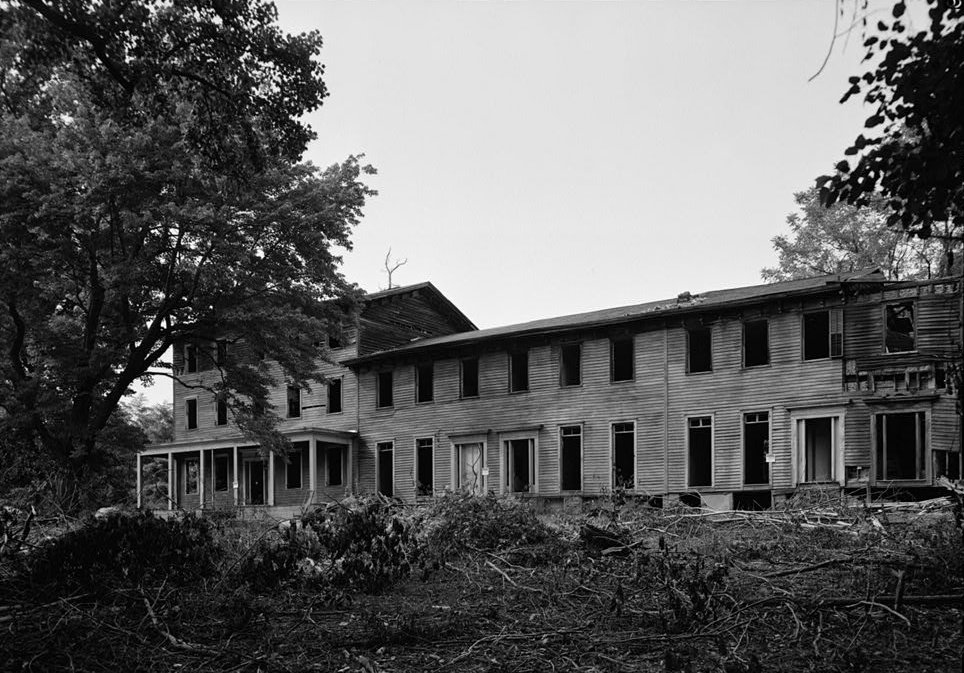 Идея о создании фаланстеров – домов-коммун
Август 1918 г. Декрет 
«Об отмене частной собственности на недвижимое имущество»
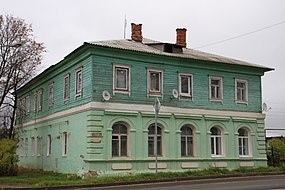 Появление коммунальных квартир и общежитий
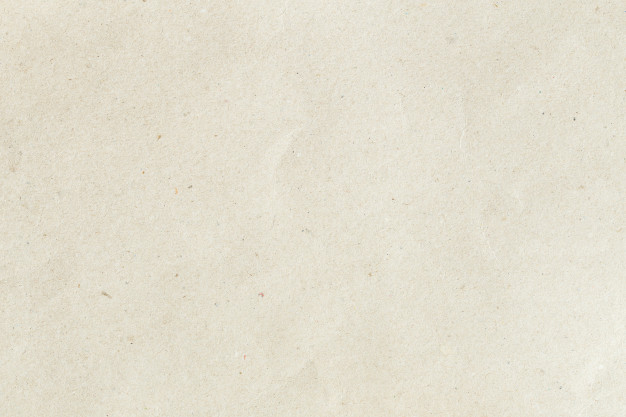 «Мы научились любить: хлеб, огонь, дерево, солнце, сон, час свободного времени, - еда стала трапезой, потому что Голод (раньше «аппетит»), сон стал блаженством, потому что «больше сил моих нету».
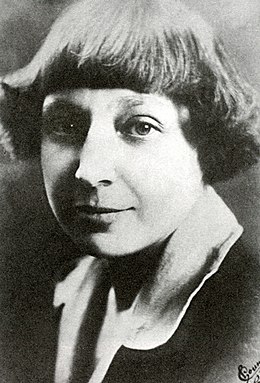 Марина Цветаева